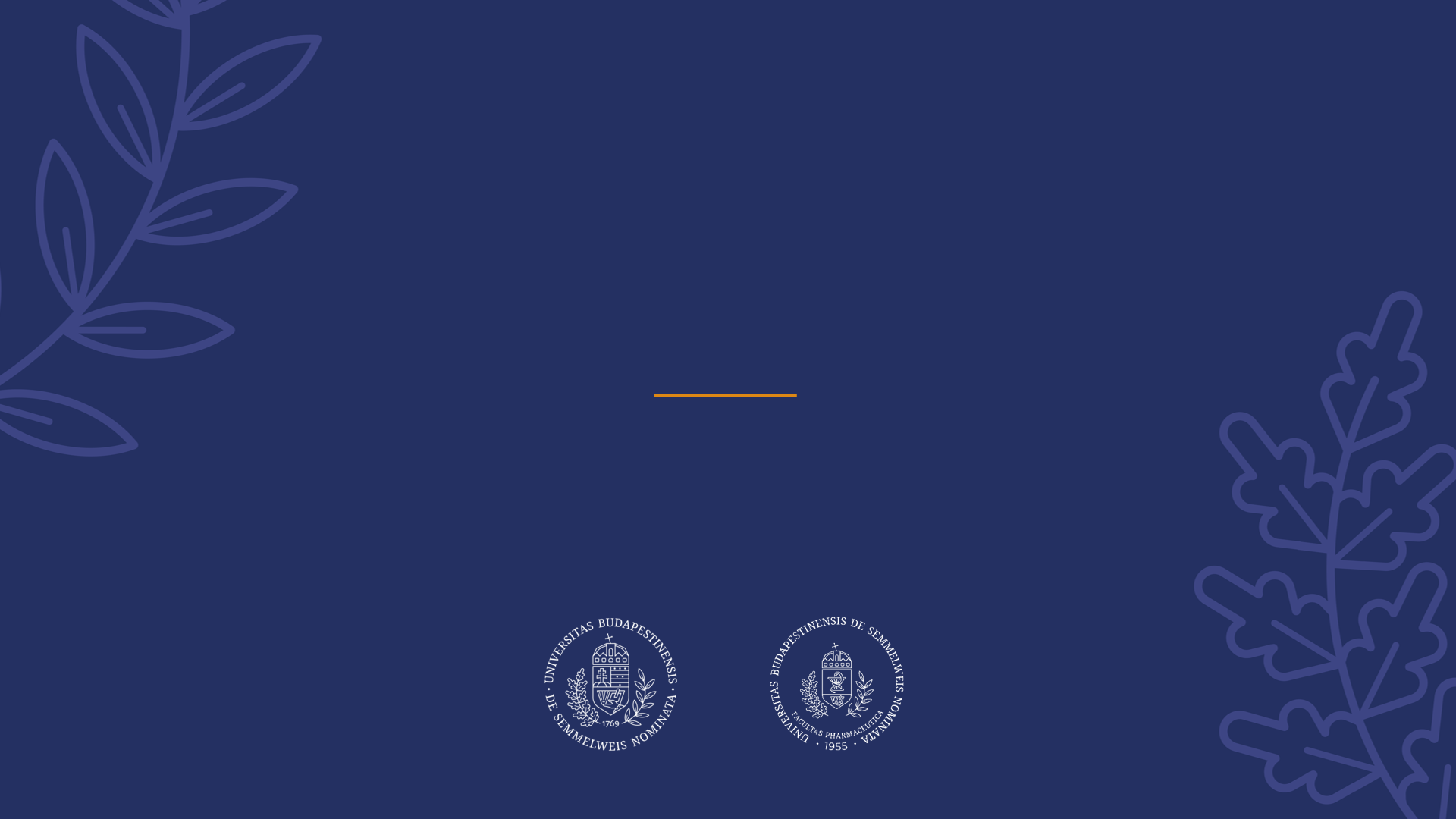 Gyakorlati szakvizsga – 2. nap
Szakdolgozat-védés (3. melléklet)
Gyógyszerellátási szakgyógyszerészet szakirány
Szakképesítés:……………………………………………………
Vizsgázó neve:………………………………...
Cím:……………………………………………………………………….
2023.
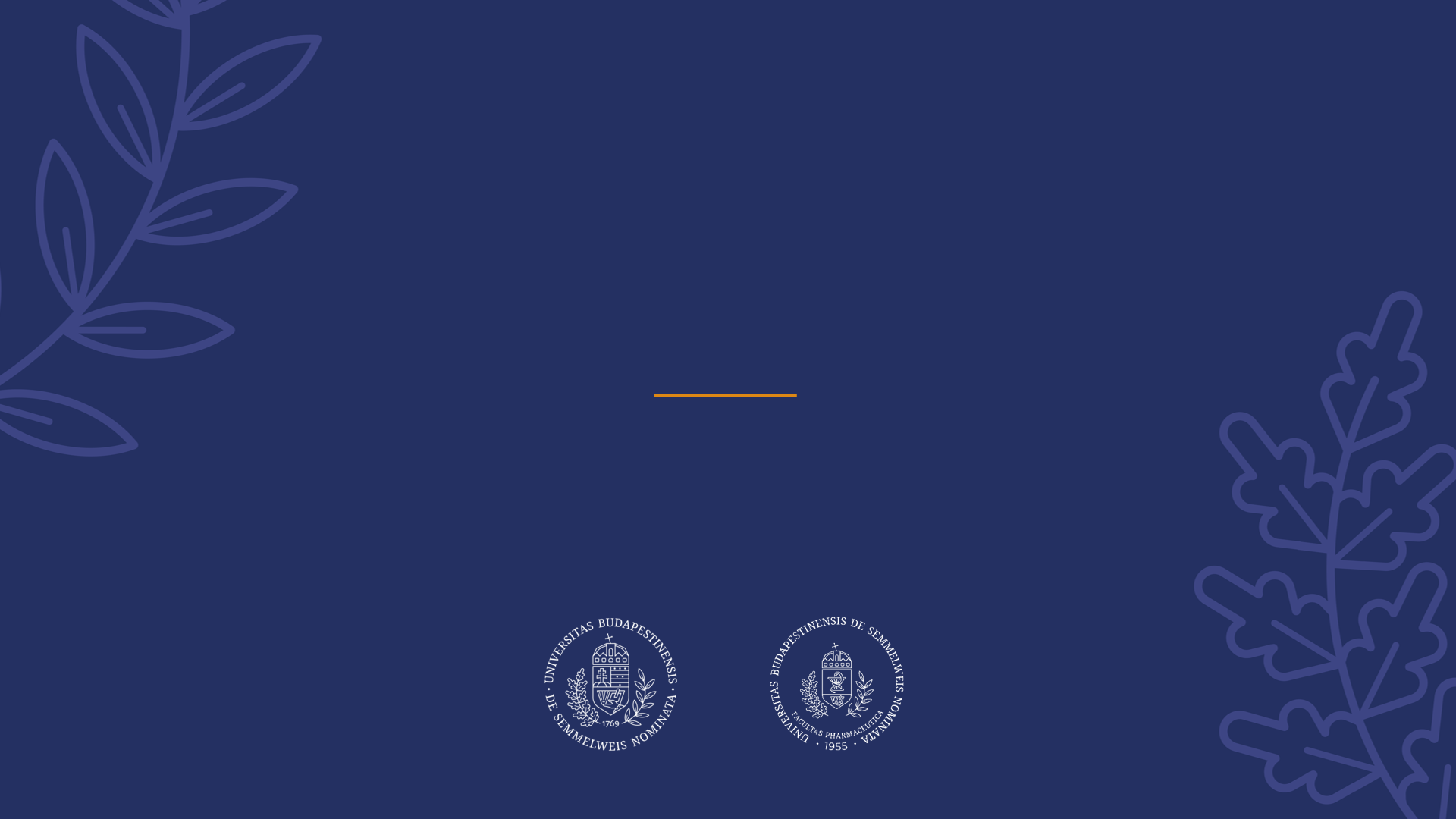 Köszönöm a megtisztelő figyelmet!